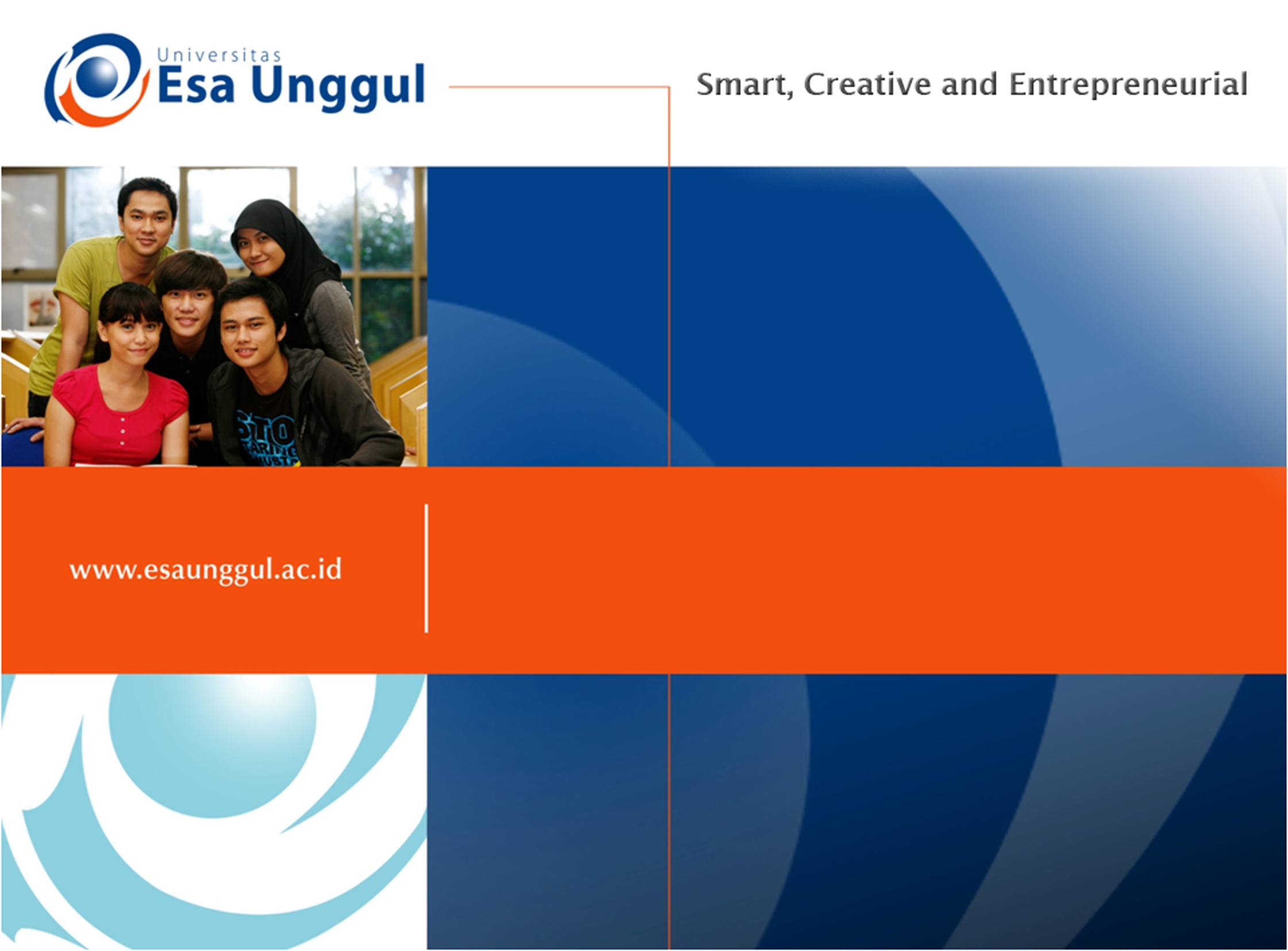 KRUSKALL WALLIS
KRUSKALL WALLIS
Kruskall wallis digunakan untuk tujuan yang sama dengan ANOVA yaitu menguji ada atau tidak perbedaan lebih dari dua rata-rata atau median populasi.
Disebut juga uji H
Teknik Kruskal Wallis menguji hipotesis nol bahwa k sampel berasal dari populasi yang sama
RUMUS KRUSKAL-WALLIS
N= Jumlah total sample
nj= Jumlah sample di masing-masing kelompok
Rj= Jumlah rangking di masing-masing kelompok
Contoh masalah
Dilakukan percobaan pengaruh pemberian pakan dengan 3 tingkat konsentrasi yang berbeda terhadap berat badan domba dengan hasil sebagai berikut:

A	: 15  23  35  30  40  45  25
B	: 35  25  45  50  35  55  30
C	: 25  20  15  20  15  20  10

	Setelah diuji ternyata data tidak normal dan tidak homogen
Langkah Pengujian
Hipotesis
H0	: Tidak ada pengaruh pemberian pakan dengan 3 tingkat konsentrasi yang berbeda terhadap berat badan domba
H1	: Ada pengaruh pemberian pakan dengan 3 tingkat konsentrasi yang berbeda terhadap berat badan domba
2.  Kriteria Pengujian : 
Pada α=0,05 dan dk= k – 1 = 3 – 1 = 2 
c2tabel = 5,99
Tolak H0 bila H > c2
Terima H0 bila H < c2

3.   Perhitungan






	
	H = 11,2
4. Kesimpulan
	Karena H>c2tabel yakni 11,2 > 5,99
	maka H0 ditolak pada α=0,05
	Artinya terdapat perbedaan pemberian pakan dengan 3 tingkat konsentrasi yang berbeda terhadap berat badan domba
TERIMA KASIH